砼的振动密实成型
砼振动密实的原理：振动机械将振动能量传递给砼拌合物时，砼拌合物中所有的骨料颗粒都受到强迫振动，呈现出所谓的“重质液体状态”，因而砼拌合物中的骨料犹如悬浮在液体中，在其自重作用下向新的稳定位置沉落，排除存在于砼拌合物中的气体，消除孔隙，使骨料和水泥浆在模板中得到致密的排列。
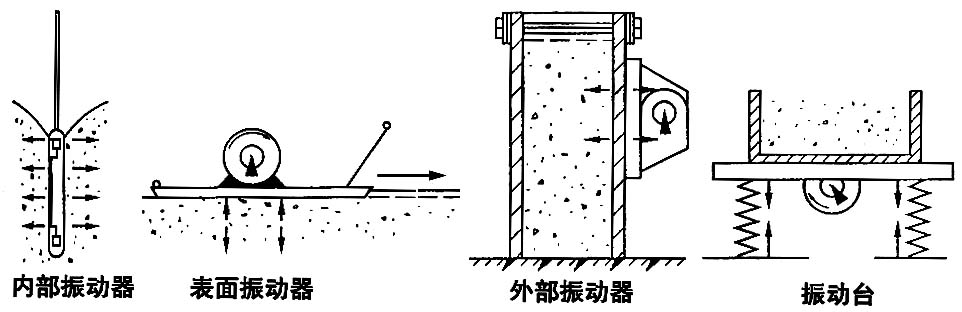 振动器原理
共50页 第22页
1.2 砼的密实成型
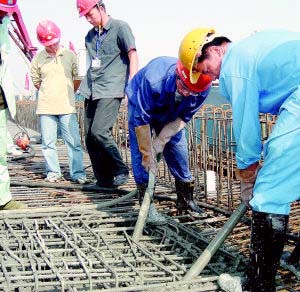 ⑴ 插入式振动器
① 振动器选用：坍落度小的用高频、坍落度大的可用低频；骨料粒径小的用高频、骨料粒径大的用低频。
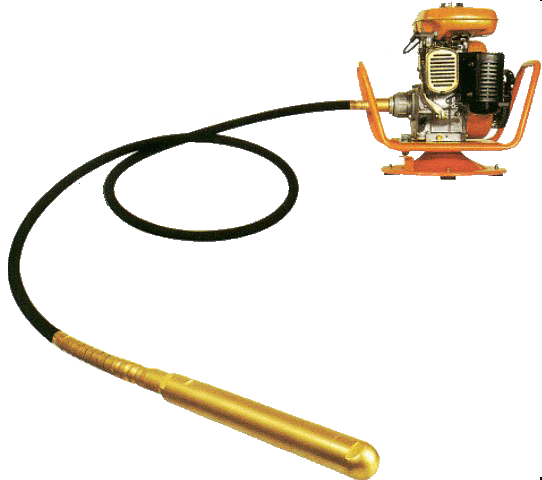 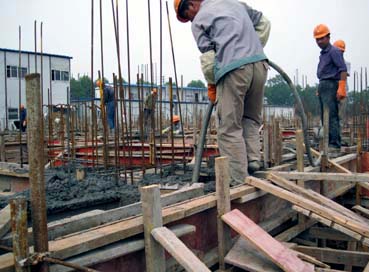 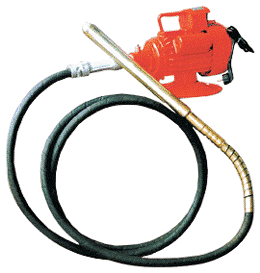 插入式振动器                                插入式振动器的使用
共50页 第23页
1.2 砼的密实成型
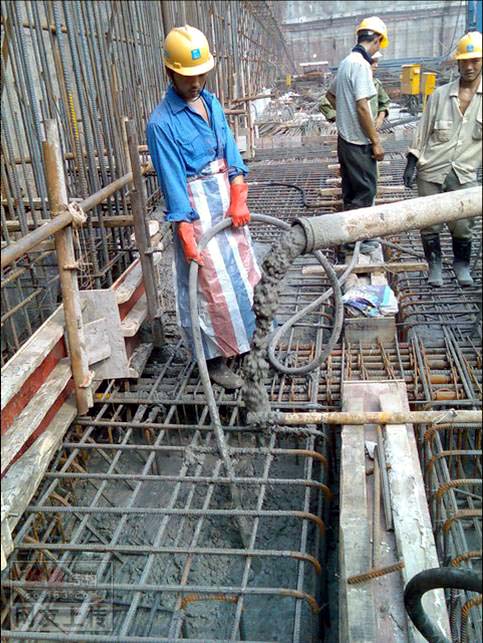 ② 振捣方法
垂直振捣：容易掌握插点距离、控制插入深度(不超过振动棒长度的1.25倍)，不易产生漏振，不易触及模板、钢筋，砼振后能自然沉实、均匀密实。
斜向振捣
垂直振捣
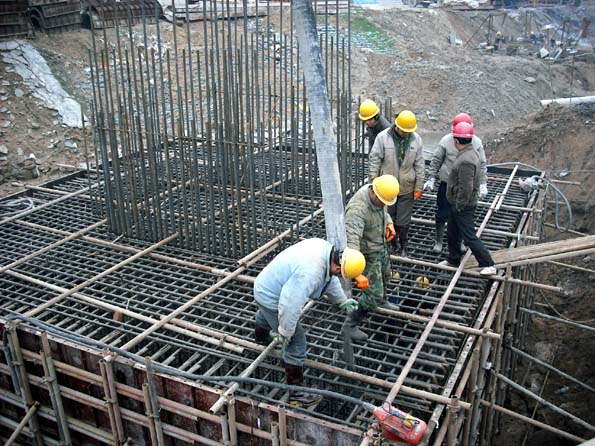 斜向振捣：操作省力，效率高、出浆快，易于排出空气，不会产生严重的离析现象,振动棒拔出时不会形成孔洞。
共50页 第24页
1.2 砼的密实成型
插点的分布有行列式和交错式两种。对普通砼插点间距≯1.5R(R为振动器作用半径，R= 300～400mm)；对轻骨料砼则≯1.0R。与模板、钢筋的距离≯作用半径的0.5倍，应将振动棒上下来回抽动50～100mm，插入下一层未初凝砼中的深度≮50mm,每一插点的振捣时间为20～30S为宜。
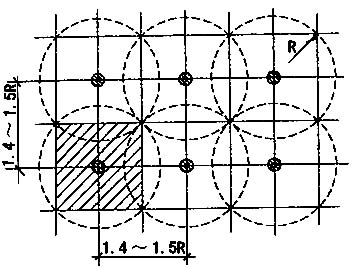 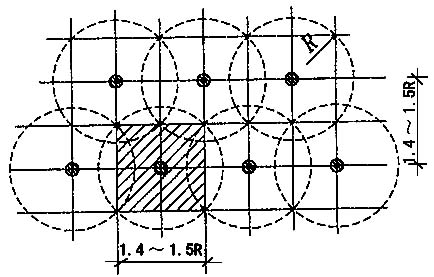 插点行列式布置                        插点交错式布置
共50页 第25页
1.2 砼的密实成型
③ 插入式振动器的操作要点
直上和直下、
快插与慢拔；
插点要均布，
切勿漏点插；
上下要振动，
层层要扣搭；
时间掌握好，
密实质量佳。
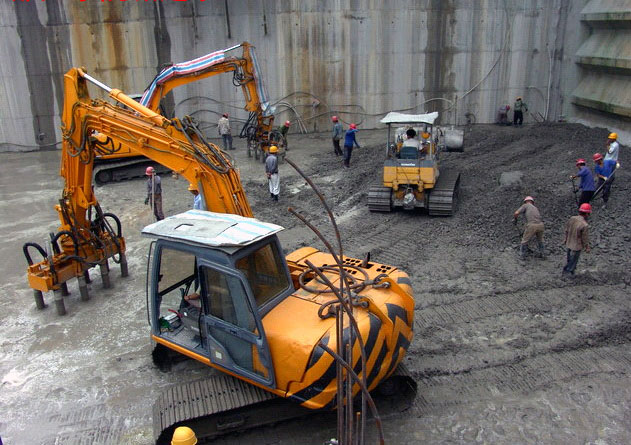 碾压与插入式振捣相结合振捣坝基砼
共50页 第26页
1.2 砼的密实成型
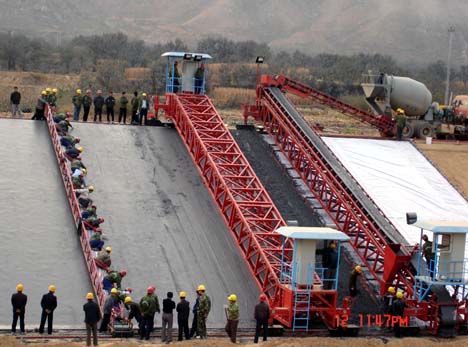 压实收光
砼振捣
砼摊铺
⑵ 表面振动器
主要有平板振动器、振动梁、砼整平机和渠道衬砌机等，其作用深度较小，多用在砼表面进行振捣。平板振动器适用于楼板、地面及薄型水平构件的振捣，振动梁和砼整平机常用于砼道路的施工。
南水北调中线漕河Ⅰ标
渠道边坡砼衬砌
平板
振动器
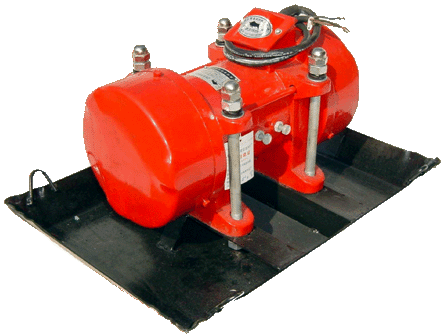 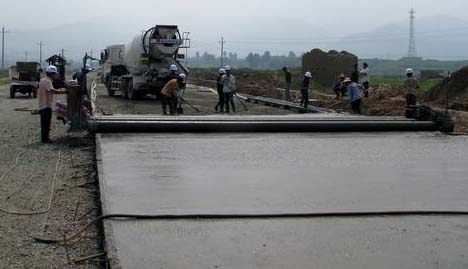 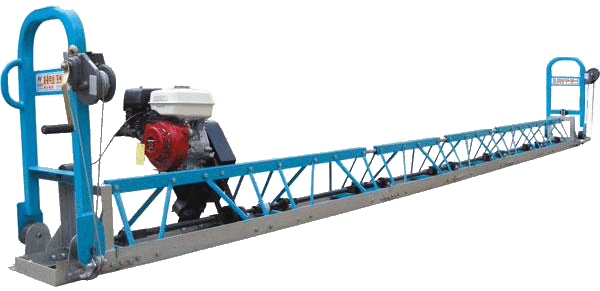 砼整平机
振动梁振捣路面砼
共50页 第27页
1.2 砼的密实成型
⑶ 外部振动器
又称附着式振动器，它通过螺栓或夹钳等固定在模板外部,通过模板将振动传给砼拌合物，因而模板应有足够的刚度。它宜于振捣断面小且钢筋密的构件，如薄腹梁、箱型桥面梁等及地下密封的结构，无法采用插入式振捣器的场合。其有效作用范围可通过实测确定。
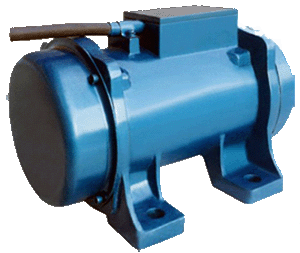 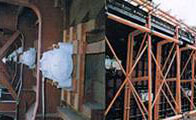 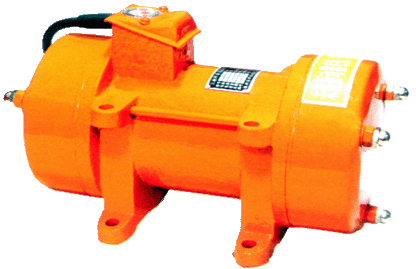 附着式振动器                振动器附着在箱梁模板上
共50页 第28页